Fig. 3 Relax score of patient and control groups on the matchstick arithmetic task for each problem type. ...
Brain, Volume 128, Issue 12, December 2005, Pages 2882–2890, https://doi.org/10.1093/brain/awh577
The content of this slide may be subject to copyright: please see the slide notes for details.
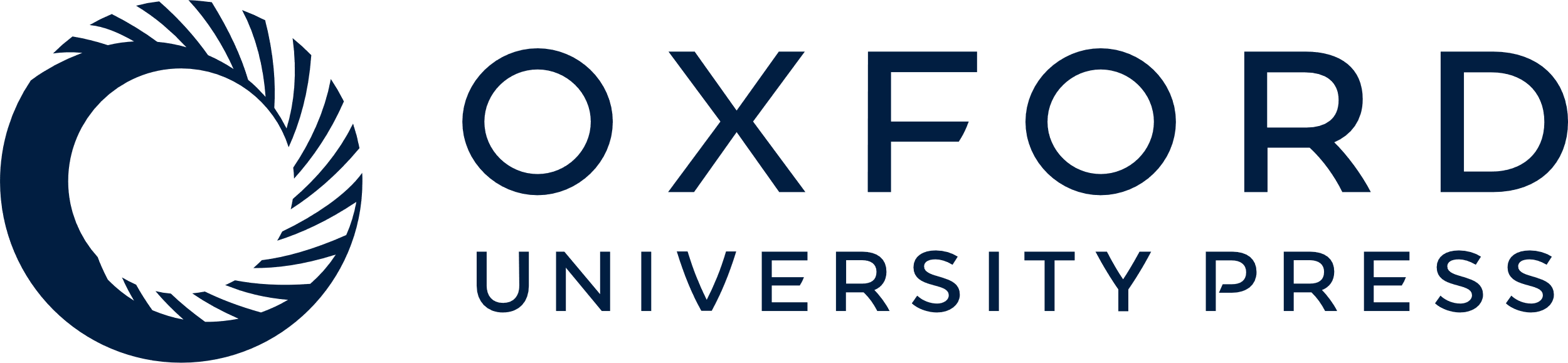 [Speaker Notes: Fig. 3 Relax score of patient and control groups on the matchstick arithmetic task for each problem type. Conventions as in Fig. 2.


Unless provided in the caption above, the following copyright applies to the content of this slide: © The Author (2005). Published by Oxford University Press on behalf of the Guarantors of Brain. All rights reserved. For Permissions, please email: journals.permissions@oxfordjournals.org]